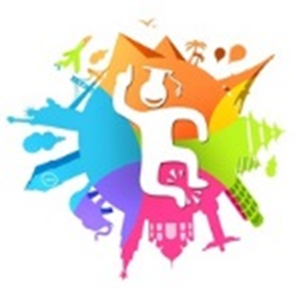 Городское родительское собрание
Роль семьи в профессиональном самоопределении школьников
02.02.2018
Правила для родителей
Говорите с ребенком о том, что ему (ей) нравится, интересно, чем хотелось бы заниматься в будущем. 
Не критикуйте выбор ребенка. 
Понимать, что Ваш ребенок может. Есть ли у него ограничения.
Что могут предложить специалисты
1. Тестирование 
сайт «Профориентация: кем быть?» http://www.proforientator.ru/tests 
(бесплатные тесты по профориентации)
Тест «Профориентатор»
по предварительной записи: 
в МБУДО «МУК» - 33-34-69
в ФГБОУ ВО «Югорский государственный университет» - 35-76-37
2. Обратная связь психолога с родителями
Что могут предложить специалисты
3. Специальные тренинги, мастер-классы
ФГБОУ ВО «Югорский государственный университет» - 35-76-37
Что могут предложить специалисты
4. Профильные смены:
26-30 марта 2018 г. МБУДО «Межшкольный учебный комбинат», «Городская сессия старшеклассников» (Гареева Светлана Александровна, тел. 33-32-64);
23 марта – 3 апреля 2018 г. АНО ОДООЦ «Ребячья республика», Весенняя профильная смена «Гуманитариус»  ТюмГУ - https://junior.utmn.ru/
Профессиональная подготовка
Желаем удачи!